KRETANJE STANOVNIŠTVA
Milica Marić, ma
milica.maric@ef.unibl.org
Prirodno kretanje stanovništva
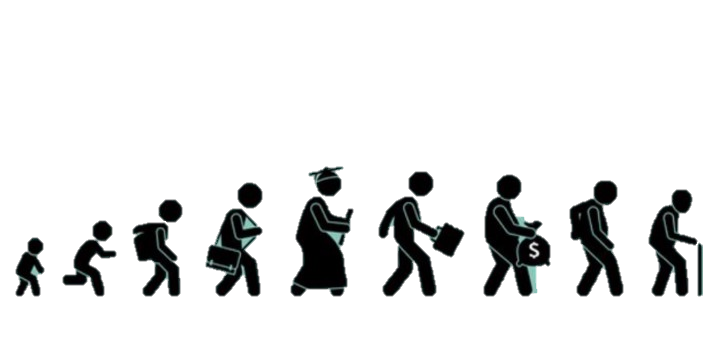 ZADATAK 1
Dati su podaci o broju živorođenih i umrlih u Republici Srpskoj:




a) Izračunati vitalni indeks u 2021. i 2017. godini,
b) Izračunati godinu u kojoj će vitalni indeks iznositi 35, ako posmatrani tempo porasta živorođenih i umrlih ostane identičan u budućnosti,
c) Izračunati godinu u kojoj će vitalni indeks iznostiti 30, ako se prosječni tempo porasta živorođenih poveća za 10%, a prosječni tempo porasta umrlih smanji za 4%.
Živorođeni i umrli u RS:
PRIRODNI PRIRAŠTAJ
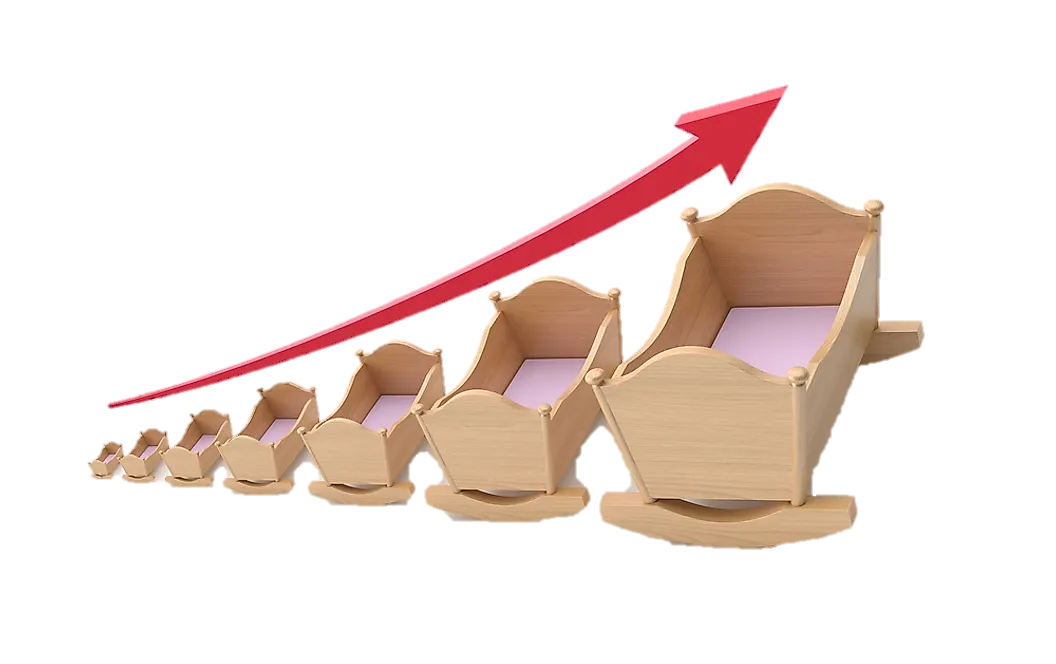 Zadatak 2
Dati su podaci o kretanju lančanih indeksa nataliteta, mortaliteta i prosječnog stanja populacije za Republiku Srpsku u periodu od 2015. do 2020. godine:





Ako raspolažemo i sa sljedećim podacima:




Izračunati apsolutni prirodni priraštaj za 2020. godinu, kao i stopu prirodnog priraštaja.
Izvor: United Nations, World Population Prospects 2022, https://population.un.org/wpp/Download/Standard/MostUsed/
PROSTORNO KRETANJE STANOVNIŠTVA MIGRACIJE
Zadatak 3
Dati su podaci o kretanju lančanih indeksa unutrašnjih imigracija, emigracija i prosječnog stanja populacije za grad Banjaluku u periodu od 2016. do 2021. godine:




Poznati su još i sljedeći podaci:




Izračunati migracioni saldo i stopu migracionog salda u 2021. godini.
Broj državljanstava izdatih BIH državljanima u 2021.
Izvor: OECD, https://stats.oecd.org
Zadatak 4
Migracioni saldo u na jednom području u 2016. godini je iznosio 630, pri čemu je broj emigranata iznosio 65% od broja imigranata u posmatranoj godini. Poznato je da je u periodu 2016-2021. broj emigranata prosječno godišnje rastao za 1,3%, a broj imigranta za 0,7%. 
Izračunati migracioni saldo u 2021. godini.
% populacije EU zemalja rođene u stranim državama
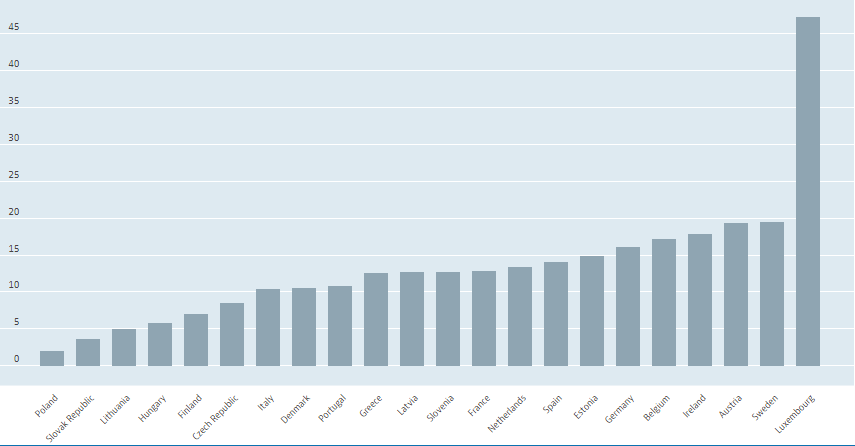 Izvor: OECD, https://data.oecd.org/migration/foreign-born-population.htm#indicator-chart
Izvor: United Nations, World Population Prospects 2022, https://population.un.org/wpp/Download/Standard/MostUsed/
ZADATAK 5
Na osnovu podataka iz tablica mortaliteta (period 1980 – 82.), izračunati:




Vjerovatnoću smrti i vjerovatnoću doživljenja
Broj živih i mrtvih (na 100000 stanovnika)
Srednje trajanje života.
Tablice mortaliteta predstavljaju tabelarni prikaz smrtnosti po starosti i polu i pokazuju kako se jedna generacija istovremeno rođenih iz godine u godinu smanjuje, pod uticajem mortaliteta.

Osnovna biometrijska funkcija je vjerovatnoća smrti, na osnovu koje se računaju druge biometrijske funkcije, kao što su broj živih, srednje (očekivano) trajanje života i druge.

Izvor i više informacija: Republički zavod za statistiku Republike Srpske
Uvrštavanjem formula dobijamo: